Олимпиада-2012
Лондон
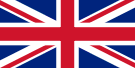 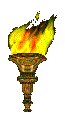 Пьер де Кубертен
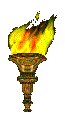 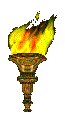 Citius, 			Altius, 					Fortius
19 мая 2012 год
27 июля 2012 год
Академическая  гребля, бадминтон, баскетбол, бокс, борьба (вольная и греко-римская), велоспорт ( трековые, шоссейные гонки) , маунтинбайк, водное поло, плавание,  прыжки в воду, синхронное плавание, волейбол , пляжный волейбол, гандбол, гребля на байдарках и каноэ , гребной слалом, спортивная гимнастика, художественная гимнастика, прыжки на батуте, дзюдо, конный спорт ( выездка, конкур), троеборье, лёгкая атлетика, настольный теннис, парусный спорт, современное пятиборье, стрельба, стрельба из лука, теннис, триатлон, тхэквондо, тяжёлая атлетика, фехтование, футбол, хоккей на траве
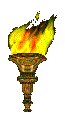 Венлок и Мандевиль
Место  Страна               Золото     Серебро	 Бронза            Всего
1	США		     46		29	      29                      104
2	 Китай	    	     38	               27	      23	                   88
3	 Великобритания	     29		17	      19	                   65
4	 Россия		     24		26	       32	                   82
5	 Южная Корея	     13		8	       7	                   28
6	 Германия		     11		19	       14	                   44
7	 Франция		     11		11	       12	                   34
8	 Италия		      8		9	       11	                   28
9	 Венгрия		      8		4	        5	                   17
10	Австралия	                    7		16	       12		     35
Всего			     302		304	       356		   962
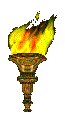 Мансур Исаев дзюдо до 73 кг
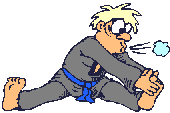 Тагир Хайбулаев,дзюдо до 100 кг
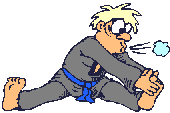 Роман Власов, греко-римская борьба до 71 кг
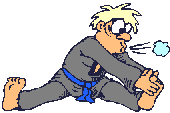 Алия Мустафина, брусья
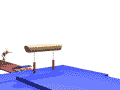 Алан Хугаев, греко-римская борьба до 84кг
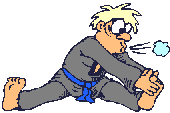 Юлия Зарипова, 3000м с препятствиями
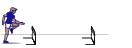 Наталья Ищенко, Светлана Ромашина, синхронное плавание
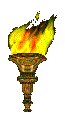 Илья Захаров, прыжки в воду с 3м трамплина
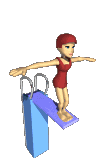 Иван Ухов, прыжки в высоту
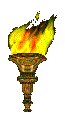 Наталья Воробьева, вольная борьба
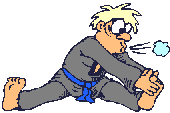 Джамал Отарсултанов, вольная борьба до 55 кг
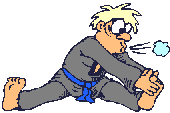 Татьяна Лысенко, метание молота
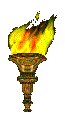 Юрий Постригай и Александр Дьяченко, гребля 200 м
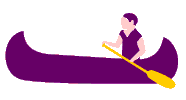 Сергей Кирдяпкин, ходьба 50 км
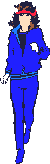 Елена Канаева, художественная гимнастика
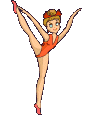 Елена Лашманова, ходьба 20 км
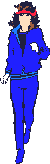 Мария Савинова, бег 800 м
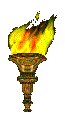 Сборная по волейболу
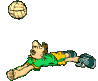 Егор Мехонцев, бокс до 81 кг
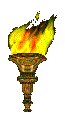 Сборная по художественной гимнастике
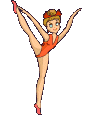 Арсен Галастян, дзюдо до 60 кг
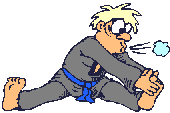 Сборная по синхронному плаванию
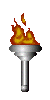 Анна Чичерова, прыжки в высоту
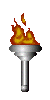 Наталья Антюх,  бег 400 м с барьерами
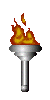 12 августа 2012 года